Web Services On Devices Rally Overview
Rob Williams
Program Manager
Microsoft Corporation
Key Takeaways
Be a leader in advancing 64-bit computing
Adopt best practices and new tools
Let’s partner on new hardware directions
Learn about Web Services
See great examples of Web Services that are shipping today
Agenda
Windows Rally
Web Services Overview
Device Examples
Windows Rally
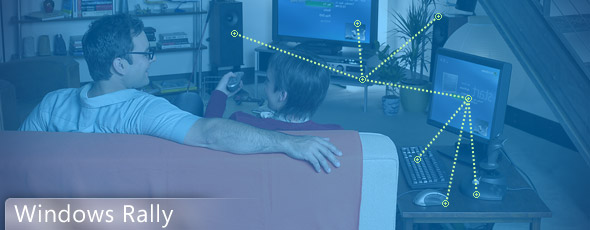 Effortless to configure and maintain
Reliable and simple to manage
More secure and provide rich digital experiences
Device Challenges
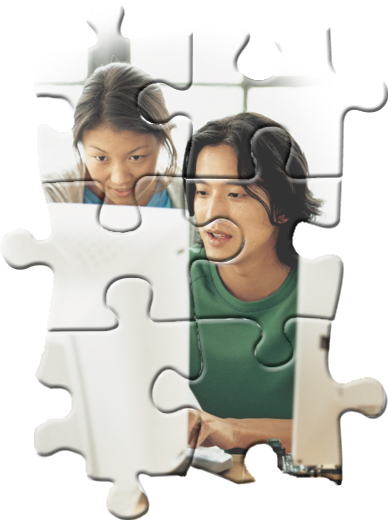 How do I make my devices easier to install and use?
How can I offer new services and advanced scenarios to my customers?
How can I make it easier for IT pros to manage my devices?
How do I make it easy for developers to extend the functionality of my device?
How can I make devices with strong security easily and quickly?
Rally And Web Services
How do I make my devices easier to install and use?
Windows Rally
How can I offer new services and advanced scenarios to my customers?
Windows Rally
How can I make it easier for IT pros to manage my devices?
Windows Rally
How do I make it easy for developers to extend the functionality of my device?
Windows Rally
How can I make devices with strong security easily and quickly?
Windows Rally
What Is Web Services
Interoperable Machine to Machine interaction over a network
Software talking to Software
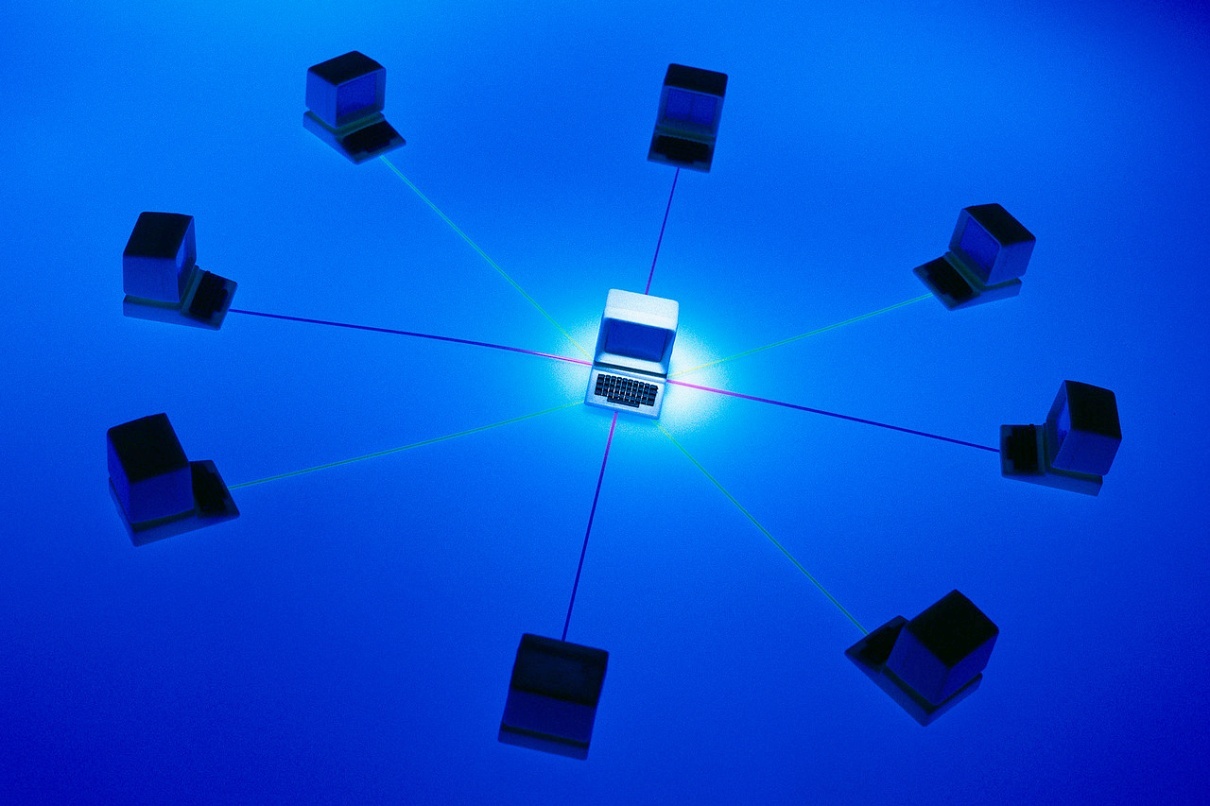 Interoperability On The Internet
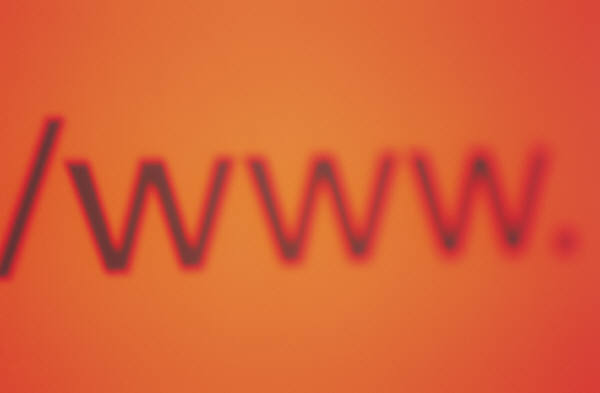 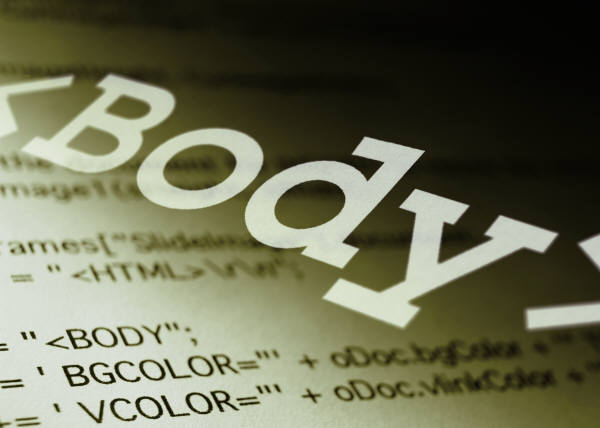 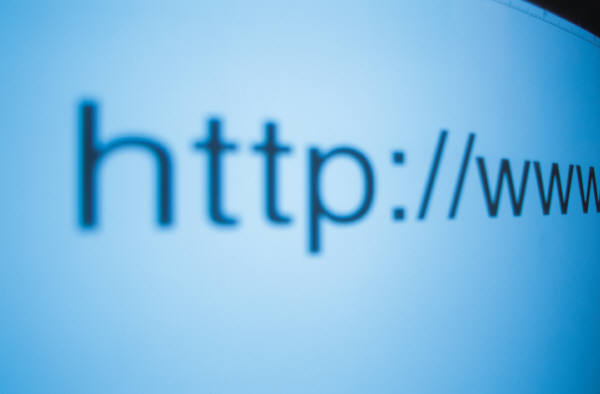 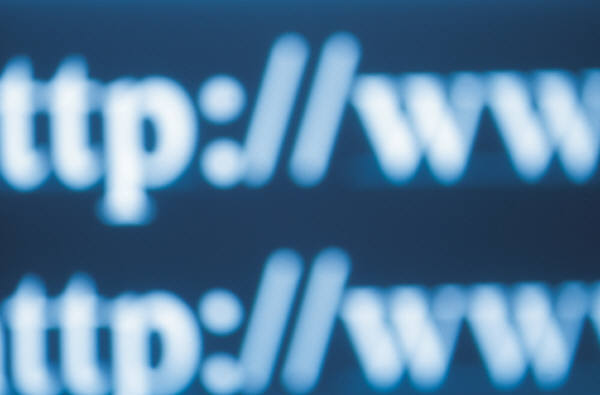 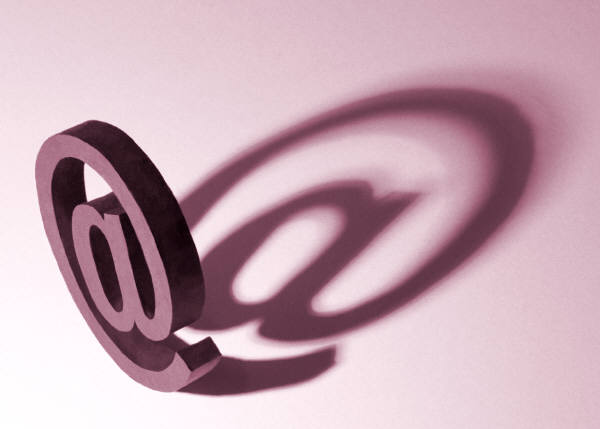 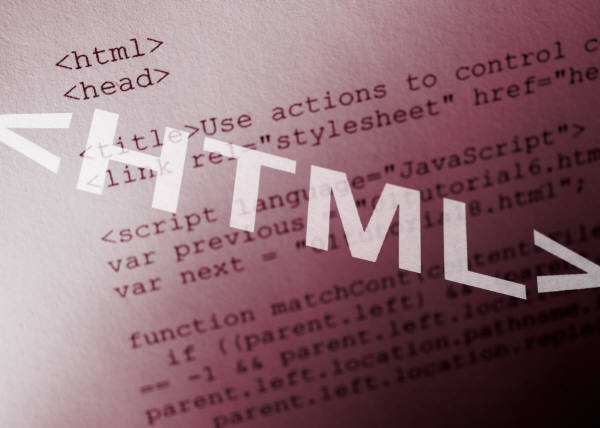 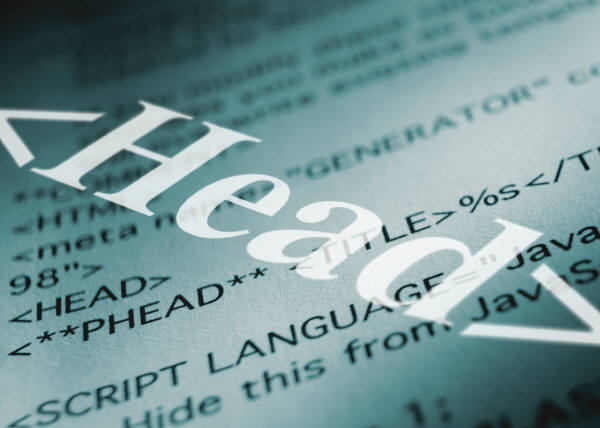 Interoperability For Browsers
User
HTML
HTTP
TCP
IP
Interoperability For Machines
Service and Client
WS-*
SOAP
HTTP
UDP
TCP
IP
Who Is Web Services?
WS-SEC. CONV.
WS-SECURITY
SOAP / WSDL
WS-TRUST
MTOM
Service Orientation
  Support for Enterprise Scenarios
  Support for Consumer Scenarios
  Interoperable
Messaging
Security
WS-Policy
WS-RM
WS-AT
MEX
Assurances
Metadata
© 2005 Microsoft Corporation.  All rights reserved.  The information contained in  this document represents the current view at the time of publication and is subject to change.
“Scales Away” spans organizations and geographies
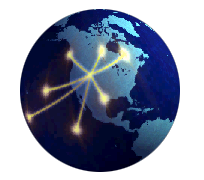 “Scales Out”
by adding machines
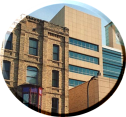 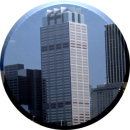 “Scales Up” on large systems
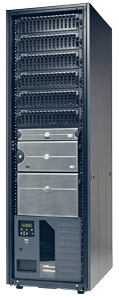 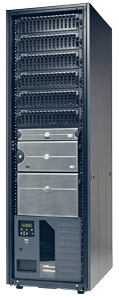 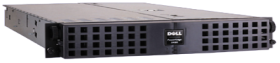 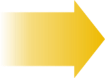 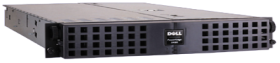 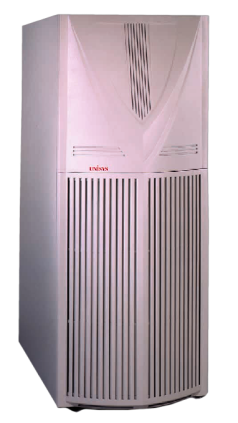 “Scales In” on a machine
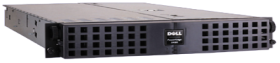 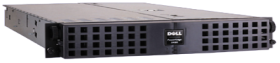 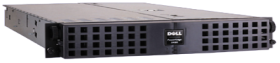 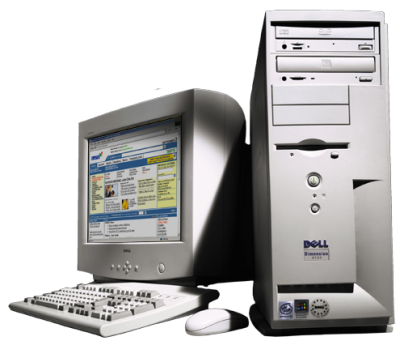 “Scales Down”
to devices
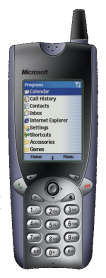 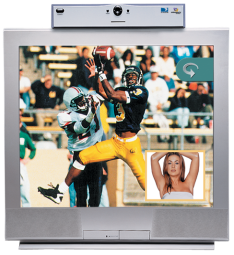 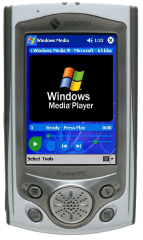 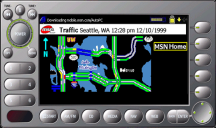 Web ServicesScales
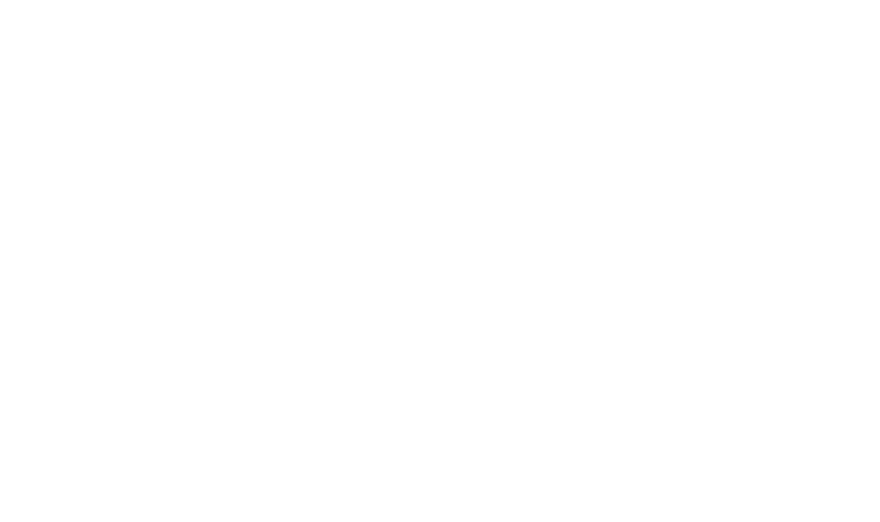 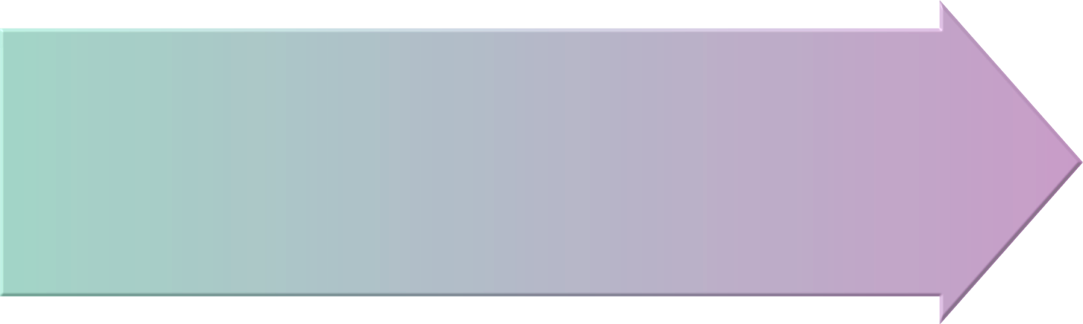 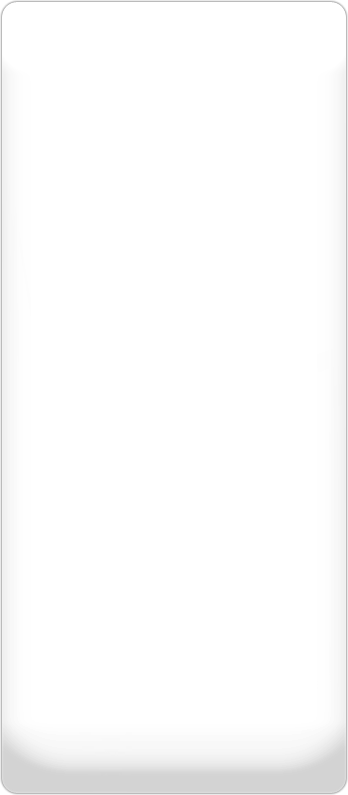 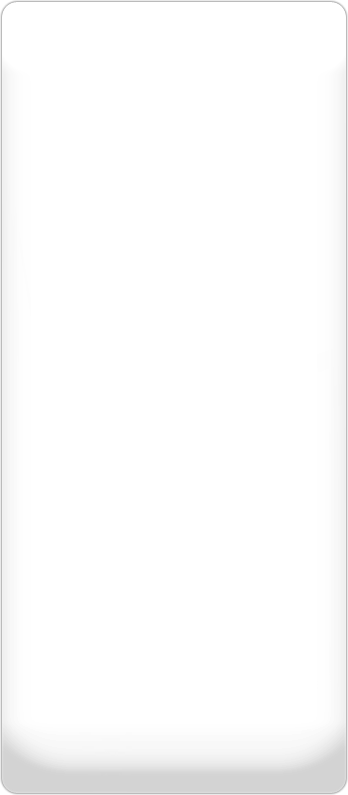 The Devices Profile For Web ServicesScaling WS to limited resource devices
“Scales Down” to devices
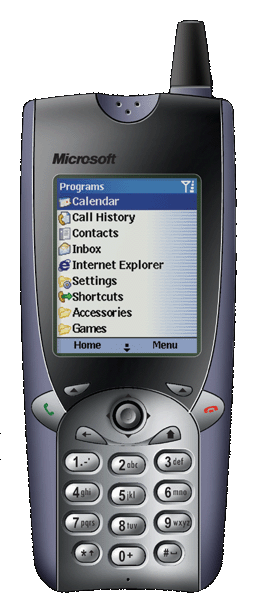 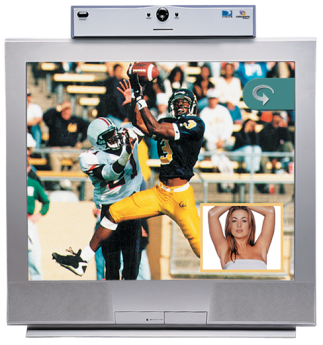 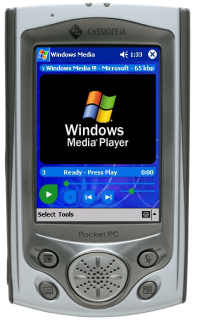 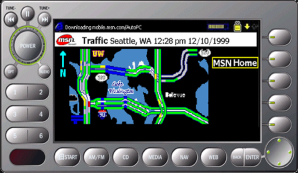 Devices Profile ForWeb Services (DPWS)
A lightweight subset of WS specifications
The Imperative To Connect
Meetings
Documents
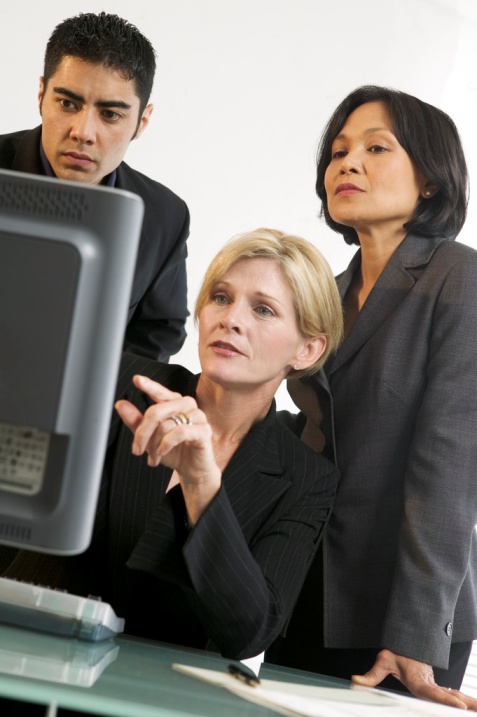 Life
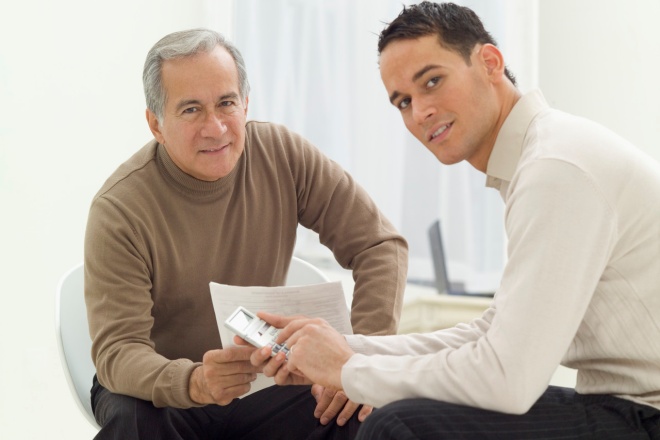 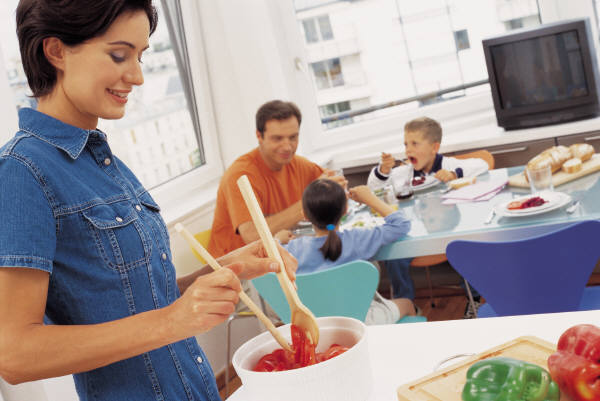 Music
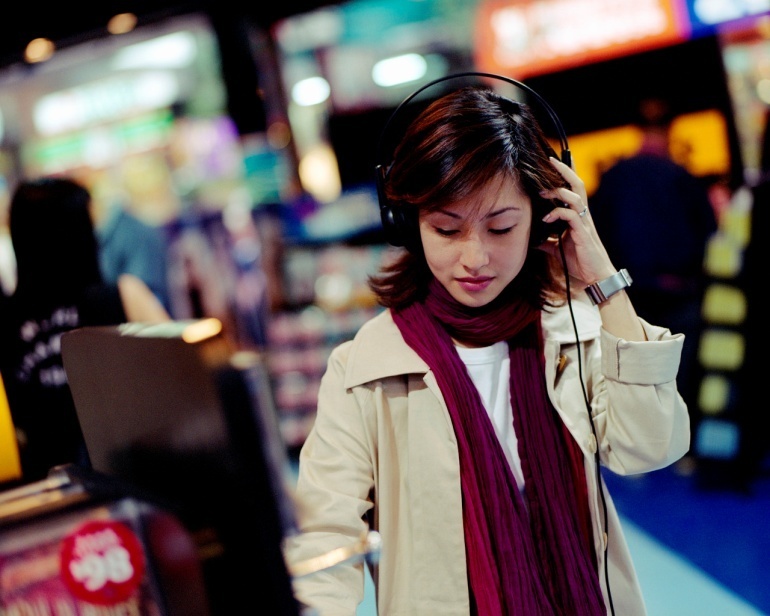 Presentations
Entertainment
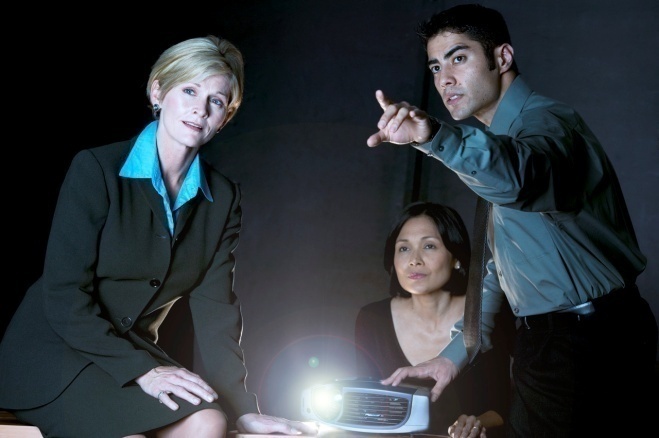 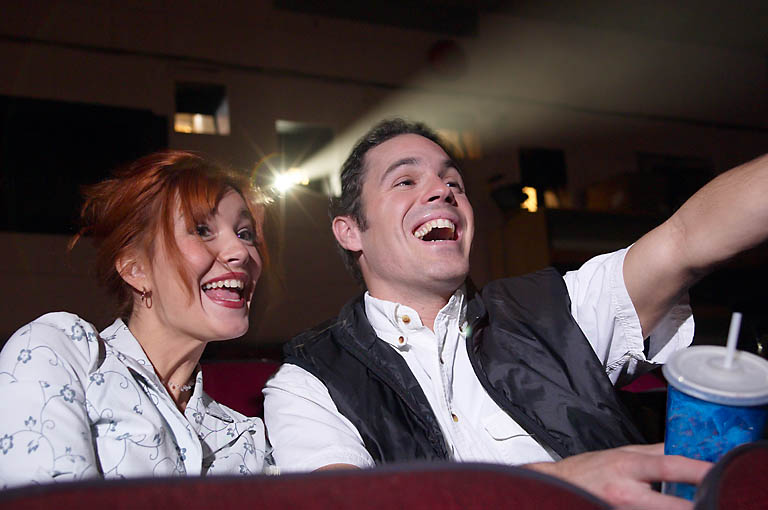 demo
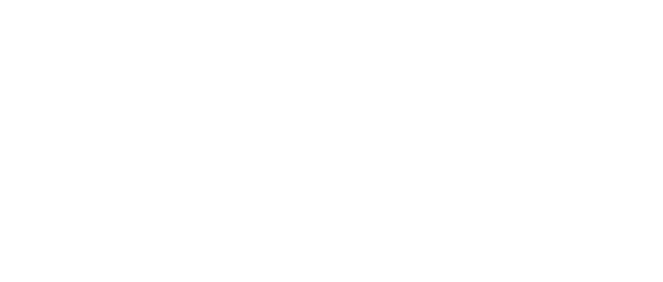 Meetings Near Me
Using Web Services to find people and meetings for collaboration
The Imperative To Connect
Meetings
Documents
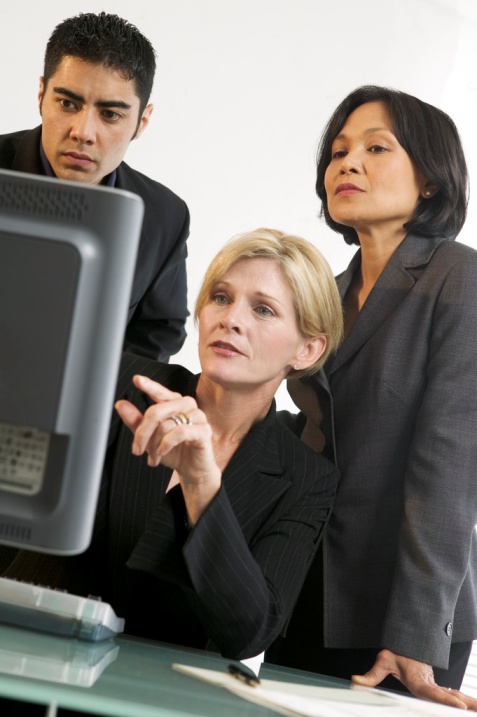 Life
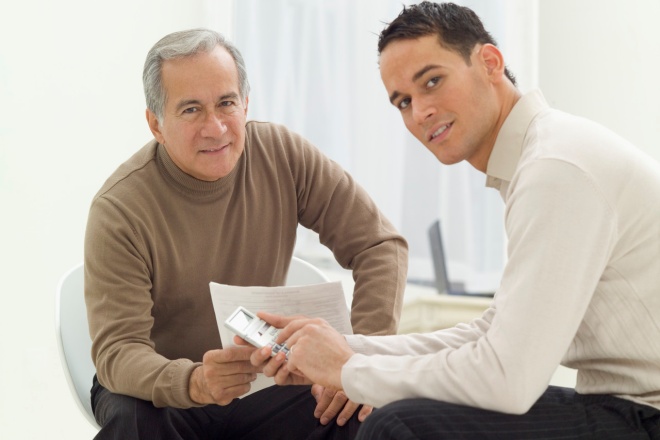 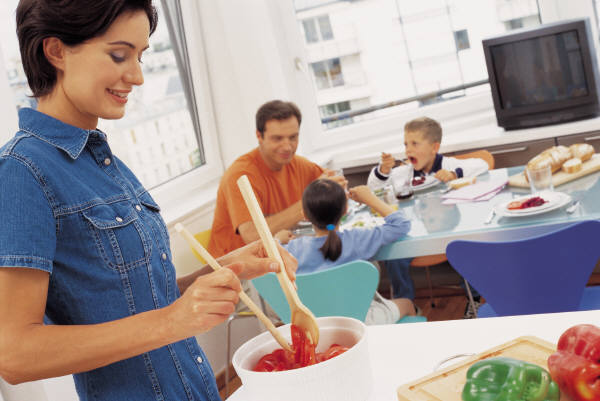 Music
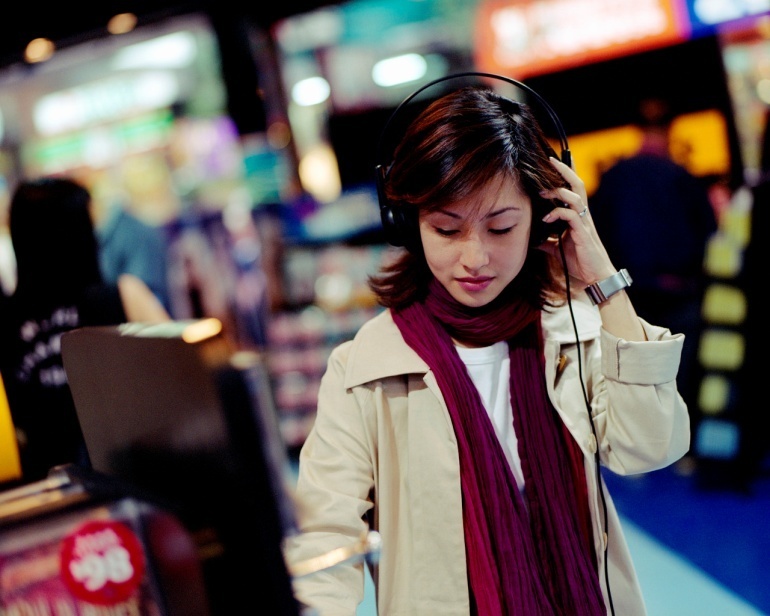 Presentations
Entertainment
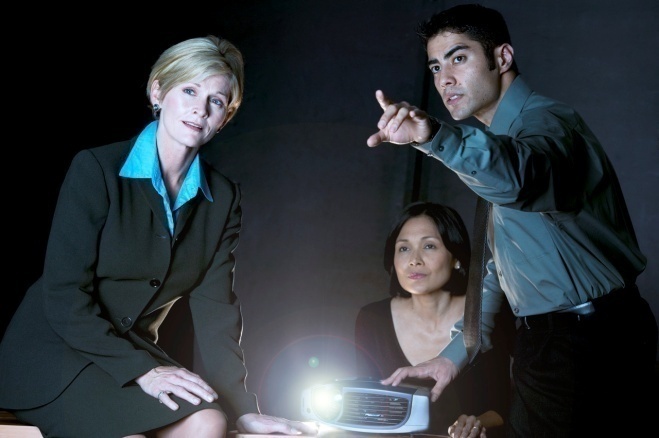 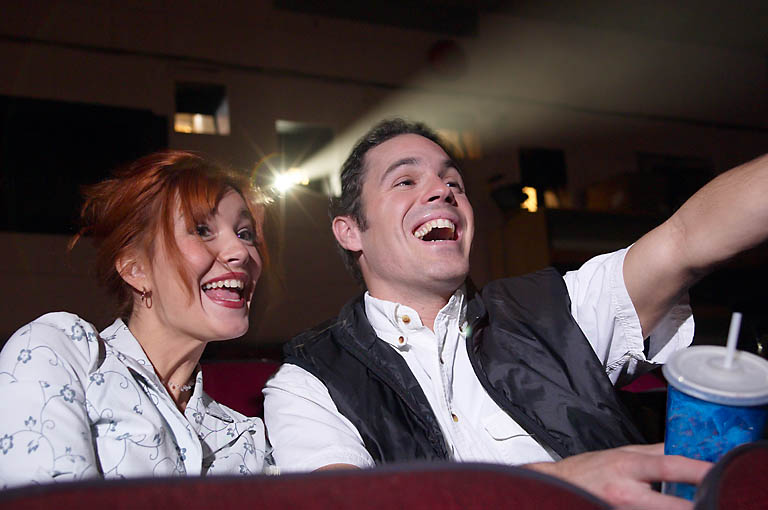 demo
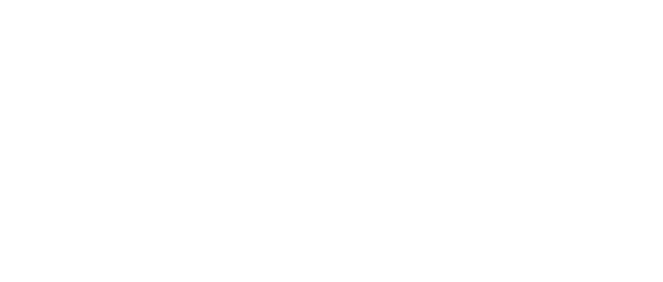 Network Projector
Network Projectors are using Web Services to change the meeting room
The Imperative To Connect
Meetings
Documents
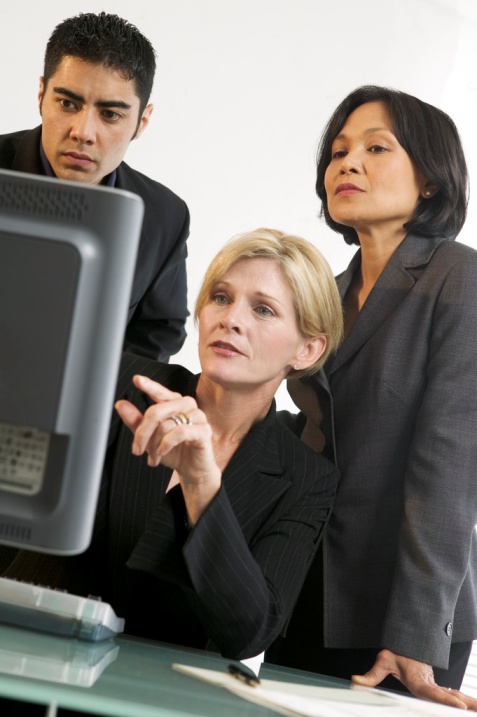 Life
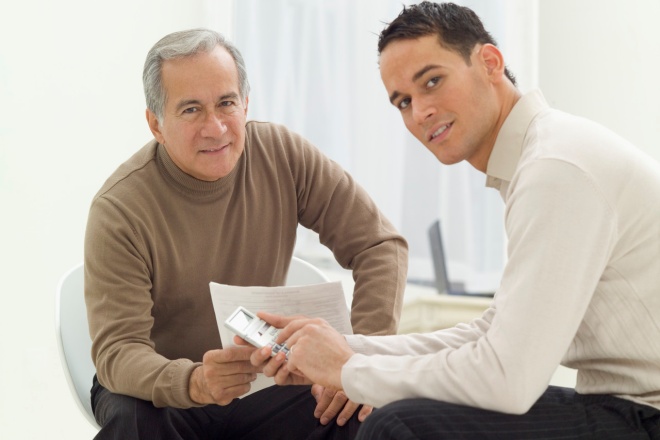 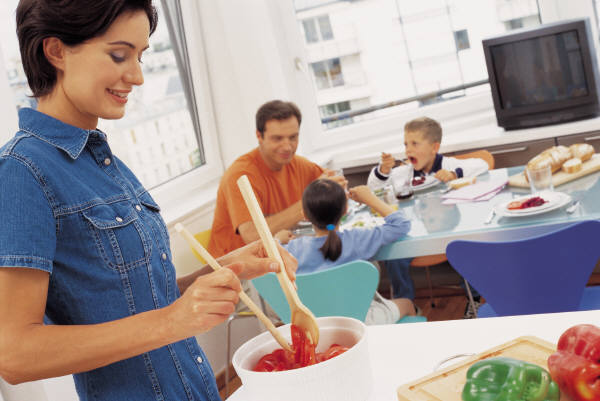 Music
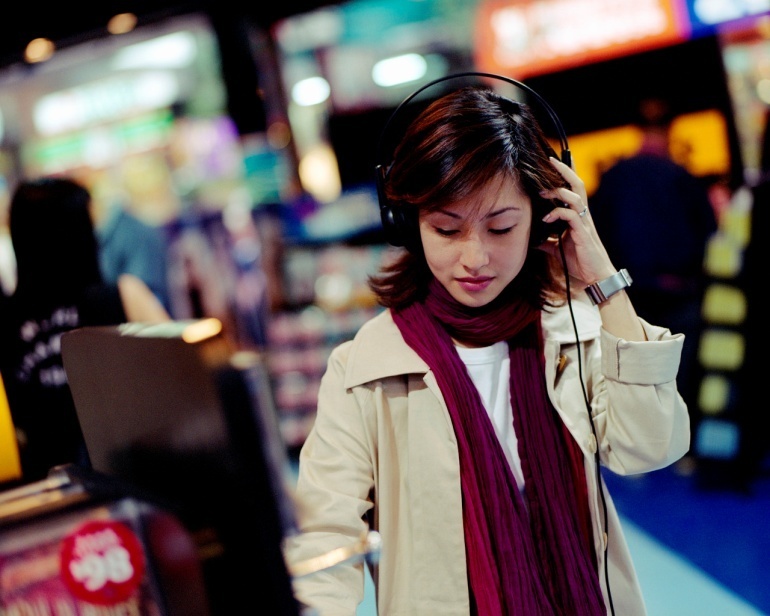 Presentations
Entertainment
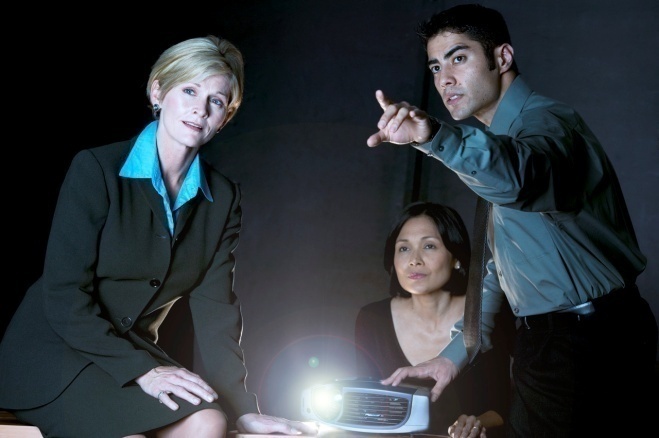 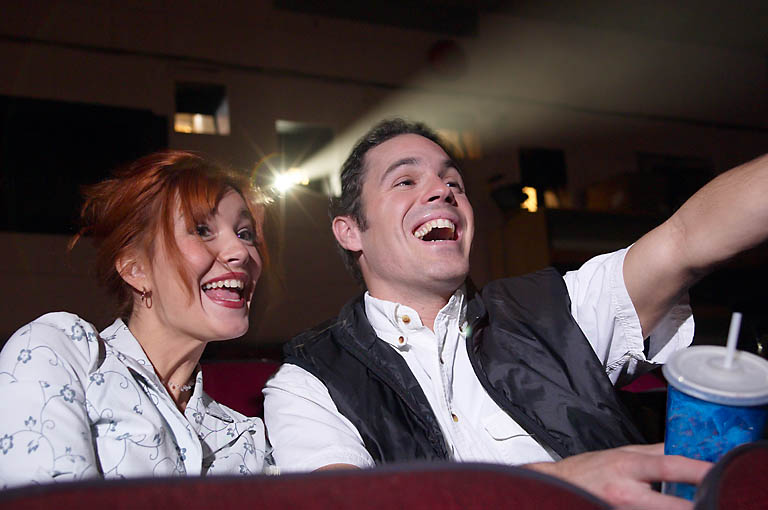 demo
Secure Enterprise Scan
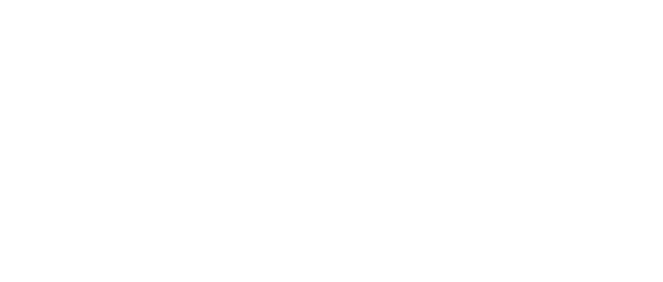 Web Services drives documents to the desktop
demo
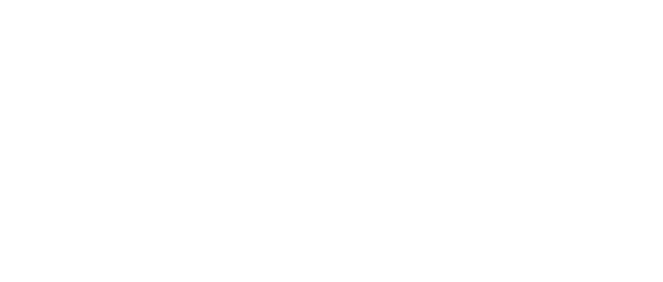 Secure Print
Ensuring confidentiality of critical documents
The Imperative To Connect
Meetings
Documents
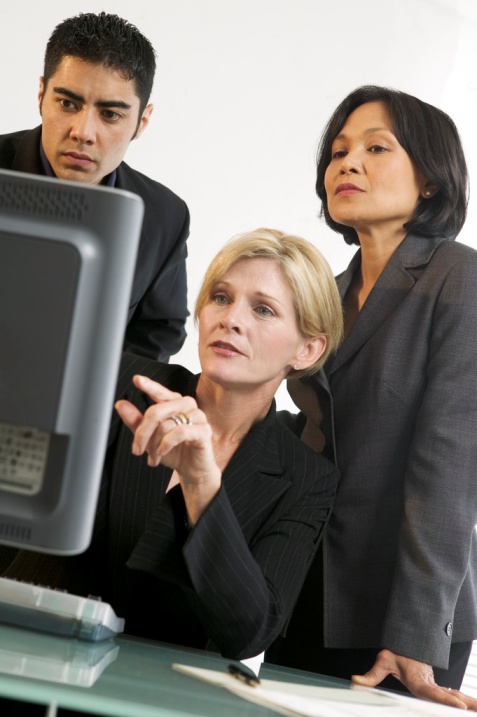 Life
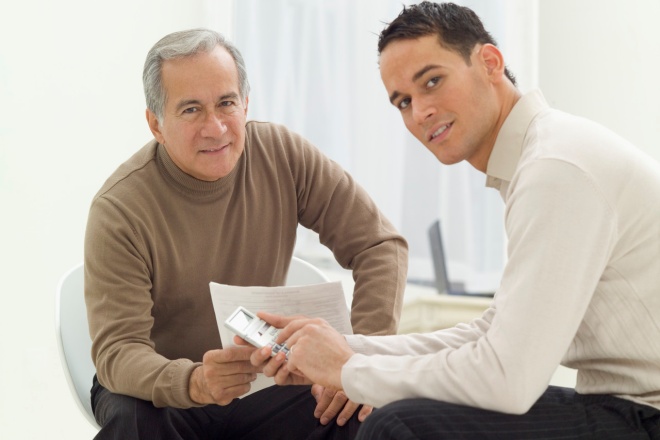 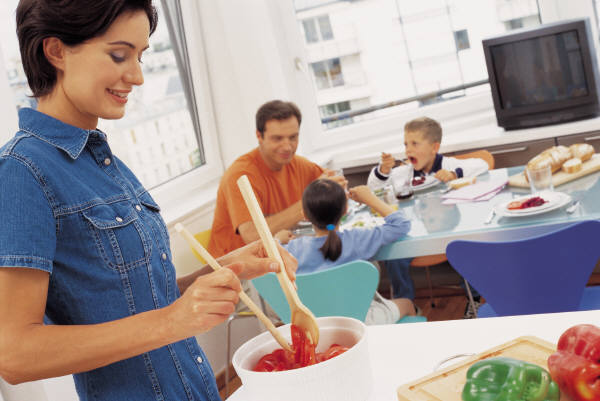 Music
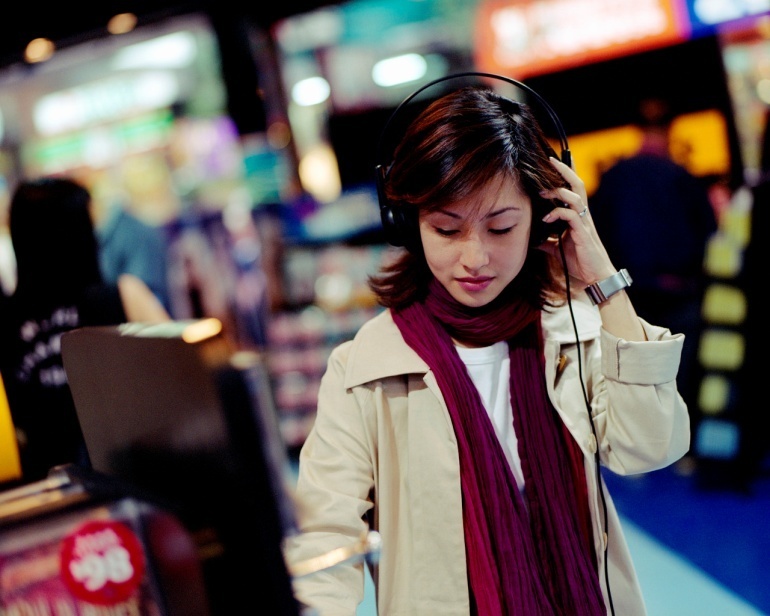 Presentations
Entertainment
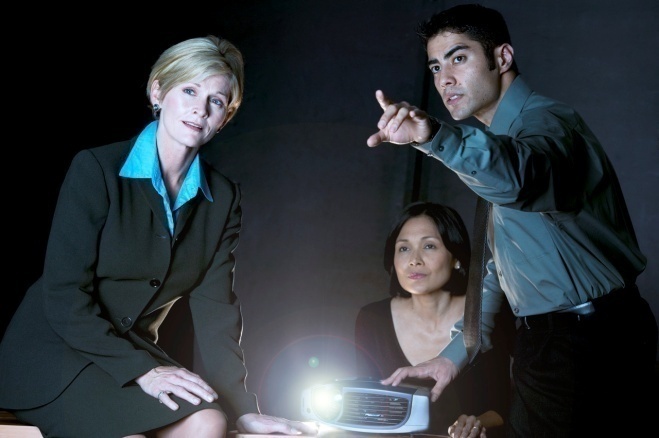 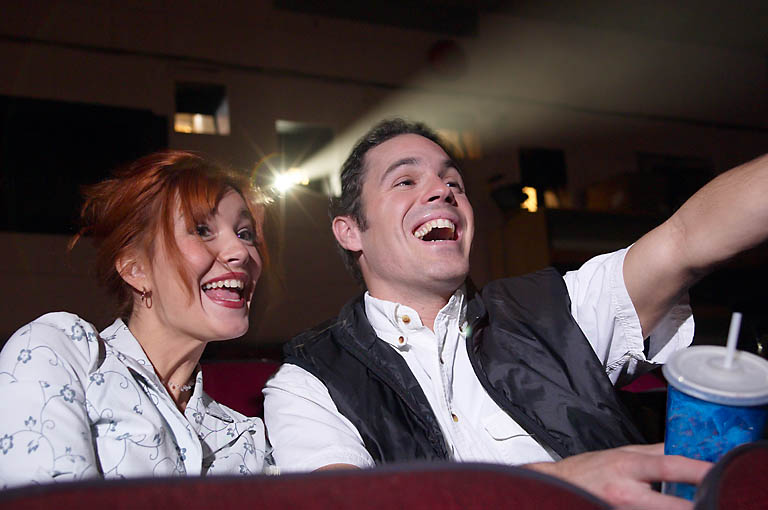 demo
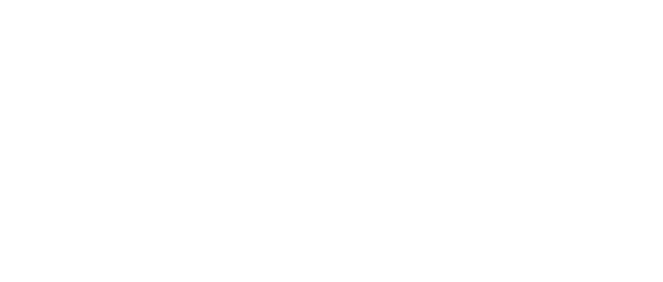 Home And AV Control
Simplifying Entertainment and Life
Implementations From Microsoft
WSDAPI in Windows Vista
Clients for Printers, Scanners, Projectors, PCs, People
Your Device Client or Service!
Windows Communication Foundation
Your Internet Service!
Windows Embedded CE 6.0
Projector Device Service
Full WSDAPI Support (2H07)
.NET Micro Framework (2H07)
Implementations From Industry
Printers
Scanners
MFPs
Projectors
Home Automation
Building Control
Medical
Routers / Firewalls
RFID
Factory Automation
Point Of Sale
Energy Management
Commercial Embedded Stacks
Open Source Stacks
Call To Action
Learn about and Adopt Windows Rally
Use Web Services for Discovery and Control of your Network Device
Join the Rally Summits to learn more about Network Connected Devices
Additional Resources
Web Resources
Rally: http://www.microsoft.com/Rally
Related Sessions
Wednesday
CON-T475 Web Services on Devices: Rally Implementation 3:15pm
Thursday
CON-V479 Web Services on Devices – Lab 8:30am
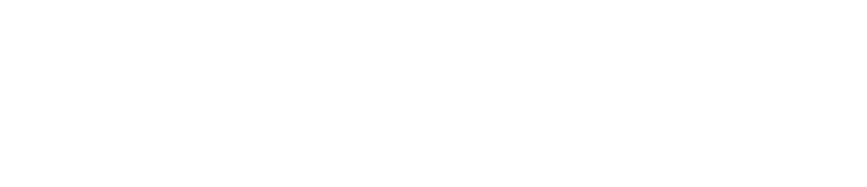 © 2007 Microsoft Corporation. All rights reserved. Microsoft, Windows, Windows Vista and other product names are or may be registered trademarks and/or trademarks in the U.S. and/or other countries.
The information herein is for informational purposes only and represents the current view of Microsoft Corporation as of the date of this presentation.  Because Microsoft must respond to changing market conditions, it should not be interpreted to be a commitment on the part of Microsoft, and Microsoft cannot guarantee the accuracy of any information provided after the date of this presentation.  MICROSOFT MAKES NO WARRANTIES, EXPRESS, IMPLIED OR STATUTORY, AS TO THE INFORMATION IN THIS PRESENTATION.